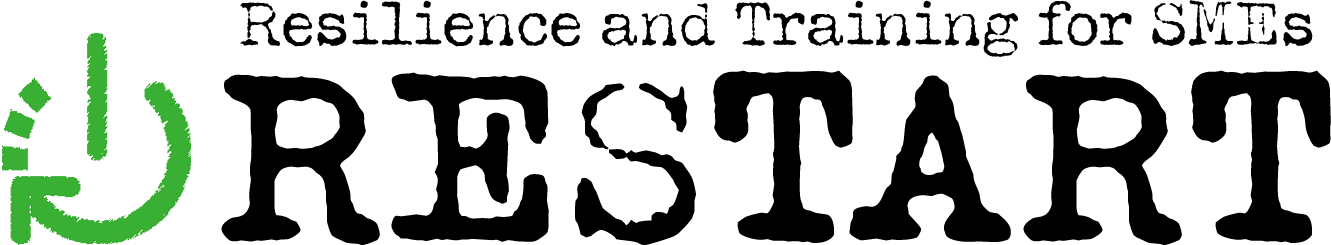 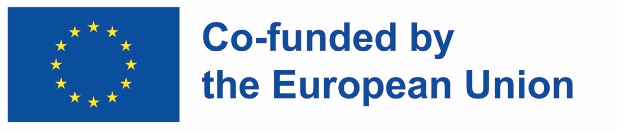 Udržateľné, sociálne a zelené podnikanie
AutOR: Slovak business agency
RESTART – Resilience and Training for SMEs
ERASMUS + 2021-1-SK01-KA220-VET-000034882
Podpora Európskej komisie na vytvorenie tejto správy neznamená podporu jej obsahu, ktorý vyjadruje len názory autorov, a Komisia nenesie zodpovednosť za akékoľvek použitie informácií v nej obsiahnutých.
Zámer a ciele
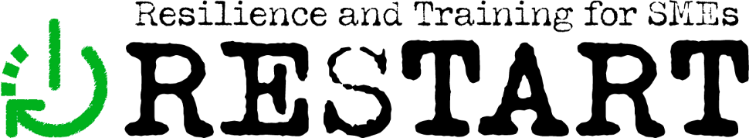 Po prejdení modulu budete:
 Rozumieť základom udržateľného rozvoja a jeho hlavným pilierom v podnikaní
 Vedieť identifikovať hlavné obavy, z dôvodu ktorých môže práve udržateľnosť prispieť k pozitívnej zmene smerovania ľudského rozvoja 
 Vnímať výhody sociálneho podnikania a jeho rozdielov oproti iniciatívam ”CSR” a mimovládnym organizáciám
 Vedieť aplikovať trvalo udržateľné – “zelené” myslenie v procesoch vášho podniku
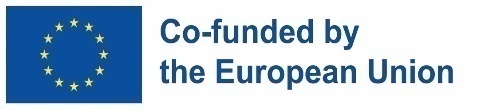 Podpora Európskej komisie na vytvorenie tejto správy neznamená podporu jej obsahu, ktorý vyjadruje len názory autorov, a Komisia nenesie zodpovednosť za akékoľvek použitie informácií v nej obsiahnutých.
Index
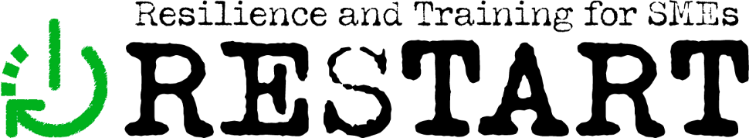 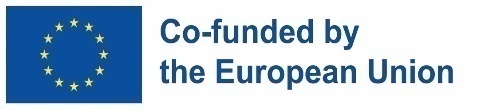 Podpora Európskej komisie na vytvorenie tejto správy neznamená podporu jej obsahu, ktorý vyjadruje len názory autorov, a Komisia nenesie zodpovednosť za akékoľvek použitie informácií v nej obsiahnutých.
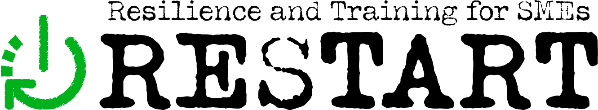 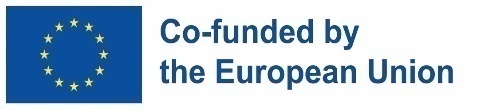 Kapitola 1:Udržateľný prístup v MMSP
Čo si predstavujete pod pojmom udržateľnosť?

Ako by ste vysvetlili udržateľný rozvoj svojmu priateľovi?

Aký udržateľný prístup uplatňuje váš podnik?
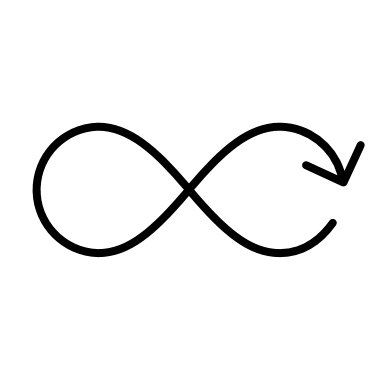 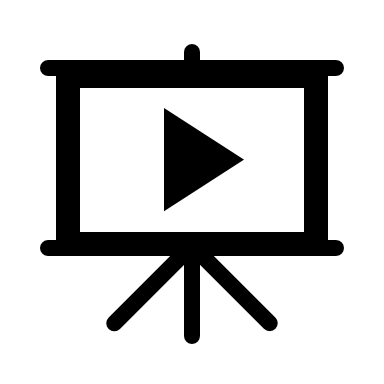 Odpovedzte na otázky a pozrite si toto video,
  aby ste si overili svoje znalosti o trvalo udržateľnom rozvoji
Podpora Európskej komisie na vytvorenie tejto správy neznamená podporu jej obsahu, ktorý vyjadruje len názory autorov, a Komisia nenesie zodpovednosť za akékoľvek použitie informácií v nej obsiahnutých.
Udržateľný prístup v MMSP
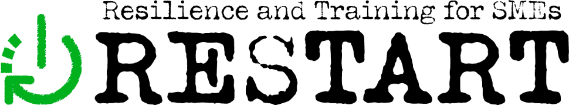 Obavy o udržateľný globálny rozvoj si získali svoju pozornosť približne v polovici minulého storočia. Prečítajte si o niekoľkých míľnikoch v oblasti udržateľného rozvoja, ktoré formovali smerovanie jeho medzinárodného rámca: 
1972 – Konferencia OSN o životnom prostredí človeka bola prvá svetová konferencia o životnom prostredí v Štokholme, známa aj ako Štokholmská konferencia. Predstavuje začiatok medzinárodného dialógu medzi rozvinutými a rozvojovými krajinami o prepojení environmentálnych problémov (týkajúcich sa najmä znečistenia vody a ovzdušia), ekonomického rastu a blahobytu ľudí. Okrem toho bol jedným z jej najvýznamnejších prínosov založenie Programu OSN pre životné prostredie (UNEP z ang. United Nations Environment Programme).
1992 - Konferencia OSN o životnom prostredí a rozvoji sa konala v meste Rio de Janeiro pri príležitosti 20. výročia Štokholmskej konferencie z roku 1972 a bola zameraná na sociálno-ekonomický vplyv človeka na životné prostredie. Konferencia, známa aj ako „Samit Zeme“ uznala, že koncept trvalo udržateľného rozvoja bol dosiahnuteľný cieľ pre všetkých ľudí; a že pre uspokojenie potrieb človeka a udržanie života na Zemi je nevyhnutné vyváženie ekonomických, sociálnych a environmentálnych záujmov -  čím sa konkrétne myslí nové vnímanie konceptu spotreby a výroby a prístupu k práci, životu a k spôsobu rozhodovania sa.
2015 – Summit OSN o udržateľnom rozvoji sa konal v centrálne OSN v New Yorku kde bola formálne schválená Agenda 2030, ktorá identifikuje 17 cieľov globálneho udržateľného rozvoja. O dva mesiace neskôr bola podpísaná a ratifikovaná Parížska klimatická dohoda 187 stranami na Klimatickej konferencii OSN (COP 21) v Paríži. 
2022 – Stockholm+50 , medzinárodné stretnutie, ktoré sa konalo po päťdesiatich rokoch od Štokholmskej konferencie z roku 1972 so zámerom urýchliť ciele Agendy 2030. Prečítajte si kľúčové odporúčania pre urýchlenie rozvoja smerom k zdravej planéte a prosperite všetkých.
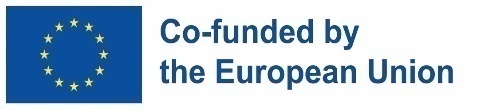 Podpora Európskej komisie na vytvorenie tejto správy neznamená podporu jej obsahu, ktorý vyjadruje len názory autorov, a Komisia nenesie zodpovednosť za akékoľvek použitie informácií v nej obsiahnutých.
Udržateľný prístup v MMSP1.1 Udržateľnosť v kontexte MMSP
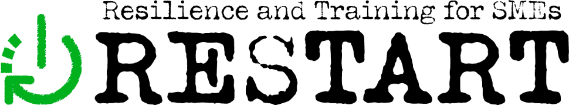 Udržateľnosť v podnikaní predstavuje:
také podnikanie, ktoré nevytvára negatívny dopad na životné prostredie, komunitu alebo spoločnosť ako celok (Spiliakos, 2018);
stratégiu a opatrenia organizácie, ktorými eliminuje nepriaznivé environmentálne a sociálne dopady spôsobené obchodnými operáciami (IBM).
Podnikanie
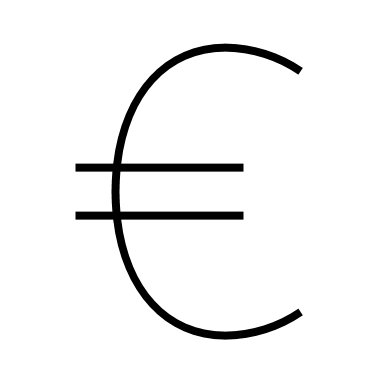 vzájomný efekt
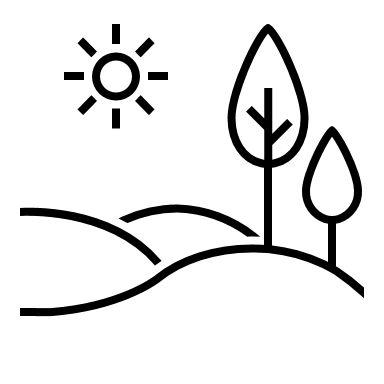 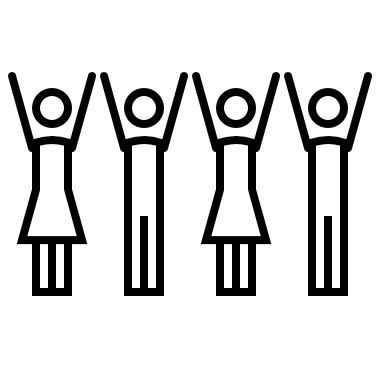 Životné prostredie
Ľudia
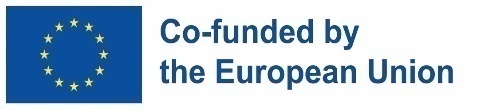 Podpora Európskej komisie na vytvorenie tejto správy neznamená podporu jej obsahu, ktorý vyjadruje len názory autorov, a Komisia nenesie zodpovednosť za akékoľvek použitie informácií v nej obsiahnutých.
Udržateľný prístup v MMSP1.1 Udržateľnosť v kontexte MMSP
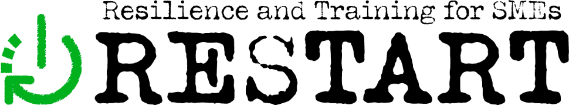 Prečo konať udržateľným spôsobom?
Nezodpovedné podnikateľské správanie vedie k mnohým problémom, ako je zhoršovanie životného prostredia alebo sociálna nespravodlivosť
Dôsledky narastajúcej globálnej populácie, klimatických zmien a zmenšujúcich sa prírodných zdrojov sú evidentné a nemožno ich ignorovať
Cieľom udržateľnosti je vytvárať pozitívny vplyv aspoň na jednu z oblastí (životné prostredie a spoločnosť), pričom je potrebné ich začlenenie do jedinečnej vízie a stratégie podniku
Úvahy o akomkoľvek udržateľnom cieli či stratégii v podnikaní si vyžadujú vnímanie ich dopadu na tri piliere – zisk, ľudia a planéta
Nie všetky takzvané „zelené riešenia“ sú skutočne „zelené“ a nie všetky udržateľné opatrenia sú nevyhnutne nákladné
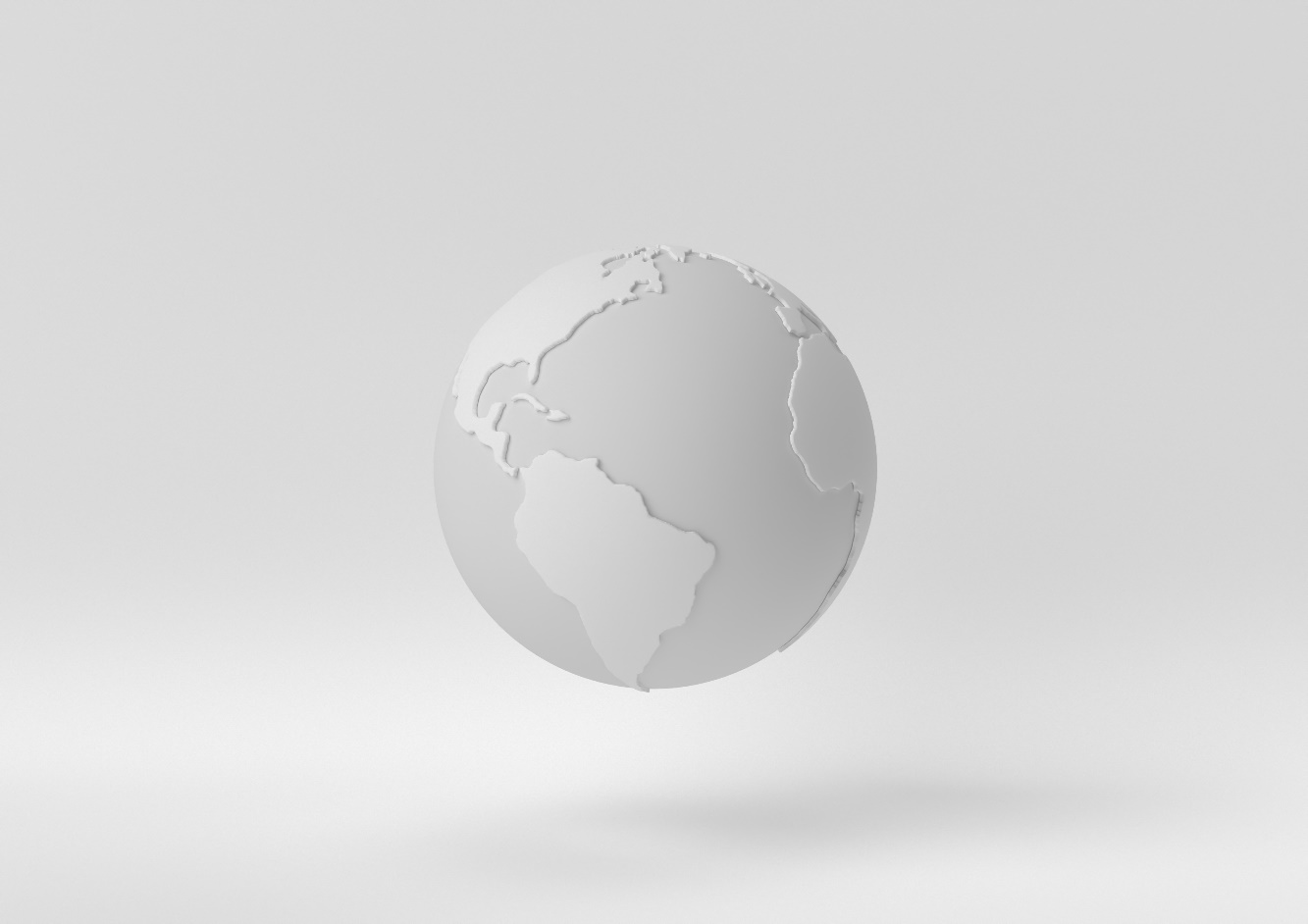 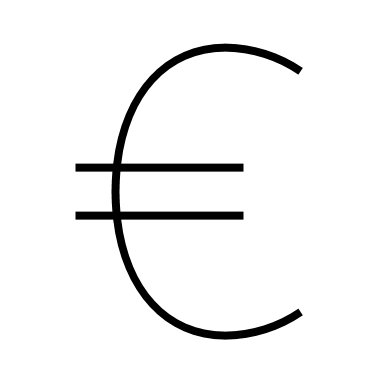 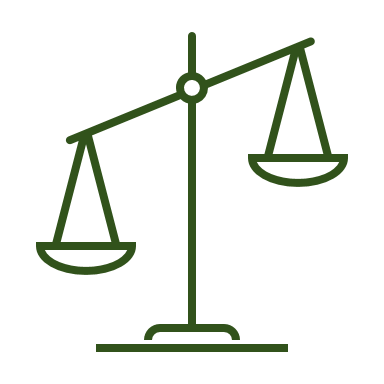 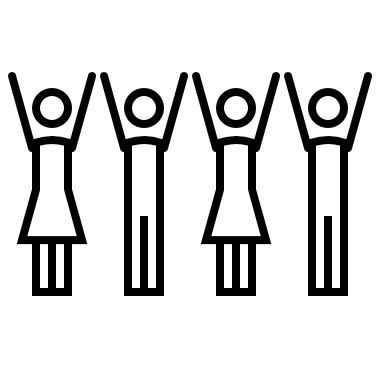 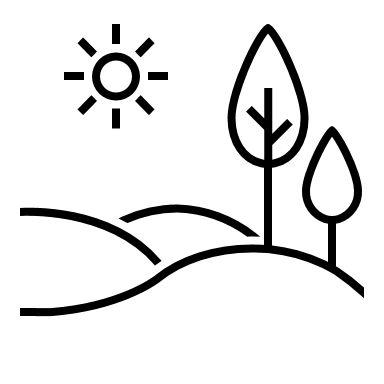 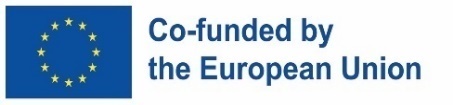 Podpora Európskej komisie na vytvorenie tejto správy neznamená podporu jej obsahu, ktorý vyjadruje len názory autorov, a Komisia nenesie zodpovednosť za akékoľvek použitie informácií v nej obsiahnutých.
Udržateľný prístup v MMSP1.1 Udržateľnosť v kontexte MMSP
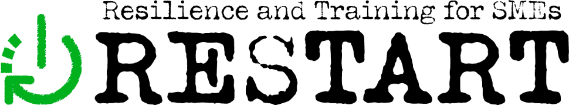 Prečo konať udržateľným spôsobom?
Planéta Zem negeneruje neobmedzené prírodné zdroje. Naopak, žijeme v oklieštenom svete ponuky prírodných zdrojov, nazývaných aj „planetárne hranice“, ktoré treba rešpektovať, aby sme sa vyhli negatívnym environmentálnym, sociálnym a ekonomickým dôsledkom.
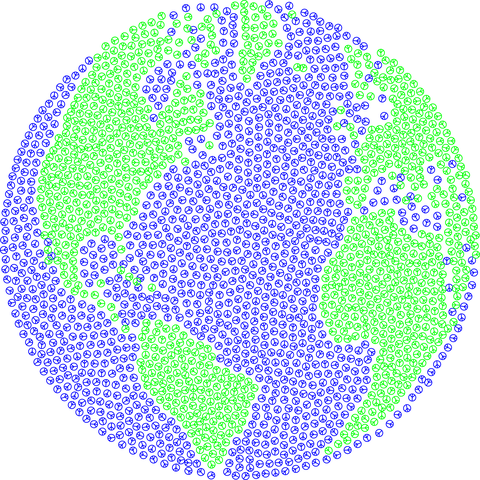 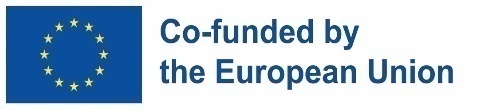 Pozri si video o planetárnych hraniciach a ich aktuálnom stave tu
Podpora Európskej komisie na vytvorenie tejto správy neznamená podporu jej obsahu, ktorý vyjadruje len názory autorov, a Komisia nenesie zodpovednosť za akékoľvek použitie informácií v nej obsiahnutých.
Udržateľný prístup v MMSP1.2 Operačné aktivity v MMSP
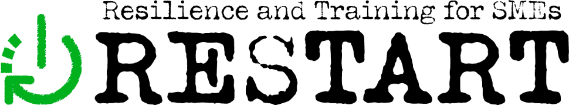 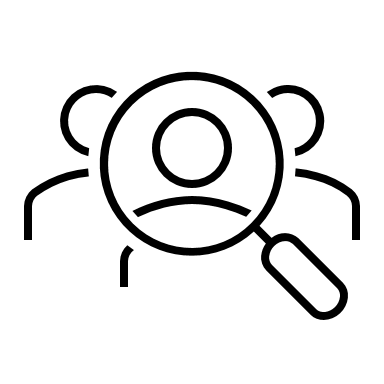 Buďte si vedomí vplyvu vášho podnikania na životné prostredie a spoločnosť. Uvedomelému konaniu predchádza vhodne stanovená stratégia, ciele, ako aj udržateľné riešenia. Nezabudnite, že stanovenie cieľov pre vašu spoločnosť musí byť konkrétne, merateľné, dosiahnuteľné, relevantné a časovo ohraničené – SMART (z ang. Specific, Measurable, Achievable, Relevant, and Time-bound)
Používa váš podnik vo výrobnom procese udržateľné materiály?
Môže sa váš podnik spoľahnúť na obnoviteľné zdroje energie?
Koľko odpadu produkuje váš podnik?
Existujú nejaké prostriedky na podporu udržateľných praktík v krajine?
Môže váš podnik sponzorovať alebo podporovať vzdelávacie fondy alebo zraniteľné komunity?
Existuje nejaký nástroj, ktorý pomáha merať uhlíkovú stopu v podniku? 
Prijíma váš podnik do práce rôznorodých uchádzačov (napr. sociálne znevýhodnených ľudí)?
Znižuje váš podnik vedome množstvo spotrebovanej energie?
Pristúpil váš podnik k princípom obehového hospodárstva, tzv. cirkulárnej ekonomiky?
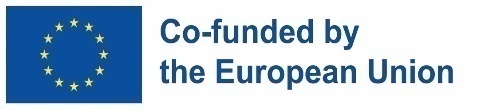 Podpora Európskej komisie na vytvorenie tejto správy neznamená podporu jej obsahu, ktorý vyjadruje len názory autorov, a Komisia nenesie zodpovednosť za akékoľvek použitie informácií v nej obsiahnutých.
Udržateľný prístup v MMSP1.2 Operačné aktivity v MMSP
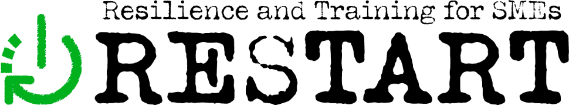 Príklady operačných aktivít, ktoré môže vaša spoločnosť implementovať do svojej prevádzky zahŕňajú:
Energetická účinnosť: vyhnite sa plytvaniu papierom (netlačte e-maily); vypnite zariadenia, ktoré nepoužívate; odpojte elektroniku zo zdroja, keď sa nepoužíva; zabezpečte, aby boli termostaty nastavené na požadovanú teplotu; počas umývania riadu vypnite vodu; vyberte elektrické zariadenia s nižšou spotrebou energie alebo zariadenia vo vyššej energetickej kategórii (napríklad LED žiarovky); znížte teplotu na vašom ohrievači vody; vypnite klimatizáciu alebo vykurovací systém pri otváraní okien; vzdelávajte svojich zamestnancov.
2. Riadenie dodávateľského reťazca: 1. analyzujte svoj dodávateľský reťazec (environmentálnu, sociálnu a ekonomickú sféru); 2. uplatňujte prvky sociálnej, environmentálnej a finančnej zodpovednosti a obehového/cirkulárneho dodávateľského reťazca; 3. zapojte dodávateľov tým, že do svojho bežného obchodného dialógu zaradíte otázky o udržateľnosti alebo nájdite dodávateľa napr. s certifikáciou ISO 14001 alebo inou certifikáciou, ktorá vyhovuje vašim obchodným operáciám. 
3. Odpadové hospodárstvo: pri kopírovaní používajte obe strany papiera; trieďte všetky druhy odpadu, ktoré sa dajú vytriediť (tip – vytvorte súťaž pre svojich zamestnancov, ako je zber starých zubných kefiek o žrebovanie za výhru); uprednostnite opätovné použitie produktov – darujte alebo predajte používanú elektroniku, nábytok, oblečenie atď. v obchodoch z druhej ruky alebo ľuďom v núdzi; znížte svoju spotrebu a kompostujte svoj potravinový odpad.
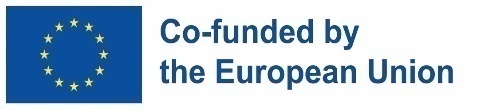 Podpora Európskej komisie na vytvorenie tejto správy neznamená podporu jej obsahu, ktorý vyjadruje len názory autorov, a Komisia nenesie zodpovednosť za akékoľvek použitie informácií v nej obsiahnutých.
Udržateľný prístup v MMSP1.2 Operačné aktivity v MMSP
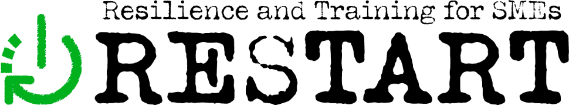 4. Udržateľné obstarávanie: úzko súvisí s budovaním udržateľného dodávateľského reťazca prostredníctvom udržateľného nákupu, výsledkom čoho je vyššia lojalita zákazníkov, pozitívny vplyv na životné prostredie a zníženie rizika nedodržiavania právnych predpisov. Tipy: 1. Nakupujte produkty z etických zdrojov (pozri environmentálne značky v Európe); 2. Nakupujte lokálne produkty, aby ste podporili miestnu ekonomiku.

5. Zapájanie komunít: 1. aj v súčasnej dobe sociálnych sietí majte na pamäti dôležitosť fyzickej interakcie s vašimi klientmi a zamestnancami; 2. podporte aktivity svojich zamestnancov pri zapájaní sa do aktivít miestnych organizácií; 3. využite potenciál sociálnych médií na interakciu so zákazníkmi a pre získanie ich spätnej väzby; 4. buďte otvorení a transparentní prostredníctvom oznamovania svojich rozhodnutí (aj budúcich) svojim zákazníkom, aby ste ich viac zapojili do deja vášho podnikania; 5. hodnoty vášho podniku, zamestnancov a komunity by mali byť zosúladené; 6. zanietene počúvajte a učte sa o svojej komunite, aby ste si vybudovali silné vzťahy; 7. ak nepoznáte žiadne komunitné iniciatívy, navštívte webovú stránku svojej obce/mesta alebo sa jednoducho opýtajte svojich zákazníkov a zamestnancov, kde a ako sa môže vaša spoločnosť zapojiť.

Pozrite si udržateľné trendy pre MSP na rok 2023 od Dr. Ayman El Tarabishy
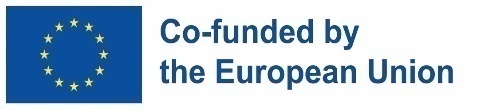 Podpora Európskej komisie na vytvorenie tejto správy neznamená podporu jej obsahu, ktorý vyjadruje len názory autorov, a Komisia nenesie zodpovednosť za akékoľvek použitie informácií v nej obsiahnutých.
Udržateľný prístup v MMSP1.2 Operačné aktivity v MMSP
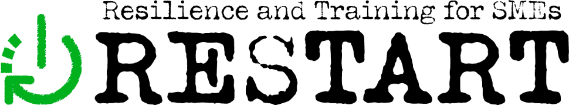 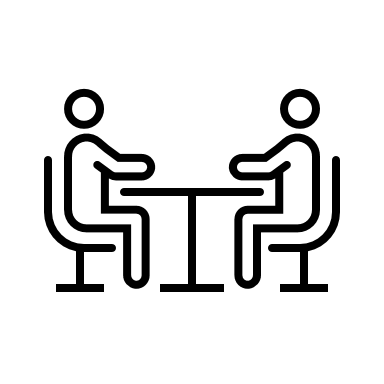 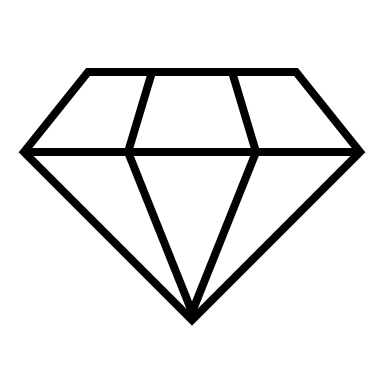 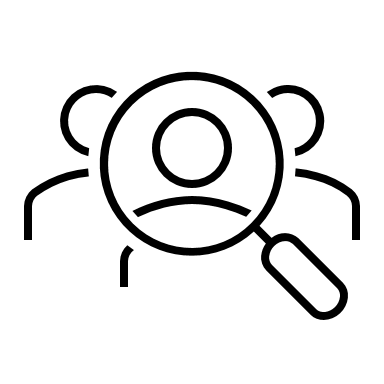 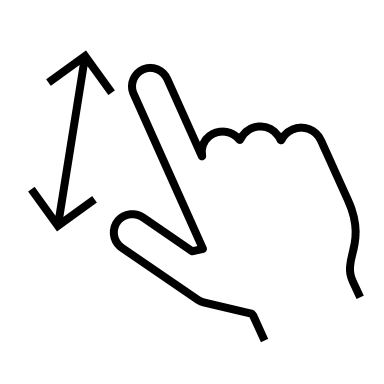 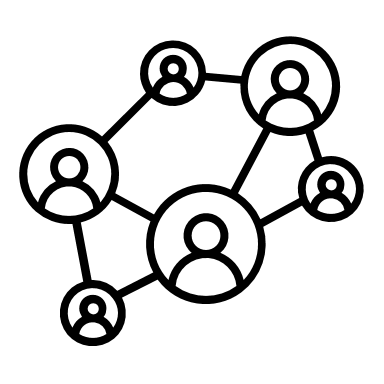 Mikro, malé a stredné podniky môžu zápasiť s počiatočnou investíciou alebo nedostatkom vedomostí, pokiaľ ide o reálnu implementáciu udržateľných operácií do praxe... Ak však chcete uvažovať o udržateľnosti v podnikaní, musíte zvážiť všetky jej tri piliere: sociálny, environmentálny aj ekonomický. Pozrite si toto video a zistite, ako môžete dosiahnuť udržateľný vplyv prostredníctvom svojich obchodných operácií pomocou Canvas - udržateľného podnikateľského modelu.
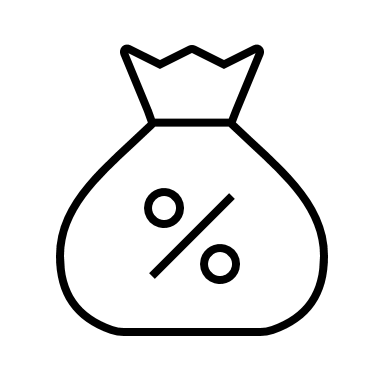 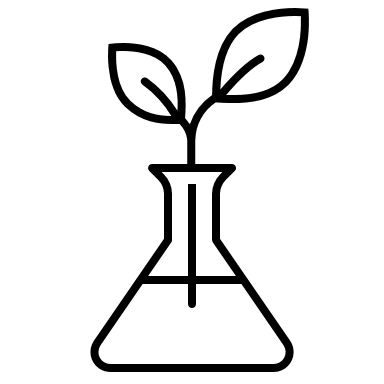 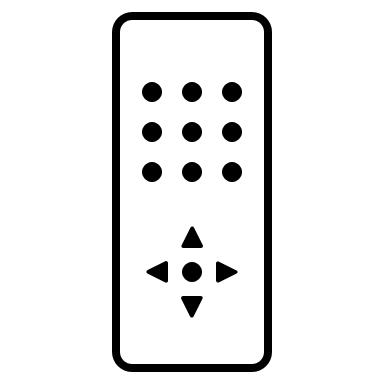 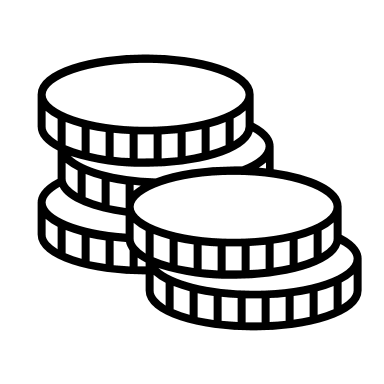 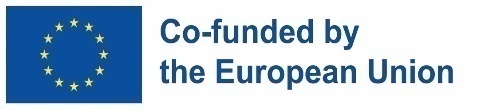 Podpora Európskej komisie na vytvorenie tejto správy neznamená podporu jej obsahu, ktorý vyjadruje len názory autorov, a Komisia nenesie zodpovednosť za akékoľvek použitie informácií v nej obsiahnutých.
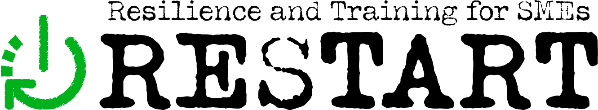 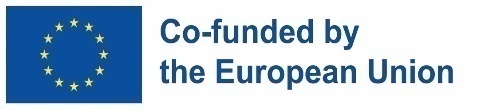 Kapitola 2:
Základy sociálneho podnikania
Sociálne podnikanie predstavuje spôsob, ako udržateľne riešiť spoločenské výzvy!

Podľa Európskej komisie:
Existuje 2,8 milióna sociálnych podnikov, čo predstavuje 10 % všetkých podnikov v EÚ.
Takmer 13,6 milióna ľudí – približne 6,2 % zamestnancov EÚ – pracuje pre sociálne podniky.
Okrem platenej pracovnej sily, sociálna ekonomika mobilizuje dobrovoľníkov, čo zodpovedá 5,5 miliónom pracovníkov na plný úväzok.

Na základe čísel vidíme, že sociálne podnikanie má veľký potenciál rásť. Nevýhodou je však veľmi nízka verejná mienka a uznanie.
Poďte sa dozvedieť viac o tom, čo je sociálne podnikanie a akú pridanú hodnotu môže predstavovať pre váš podnik!
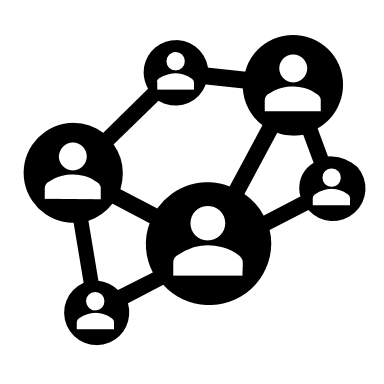 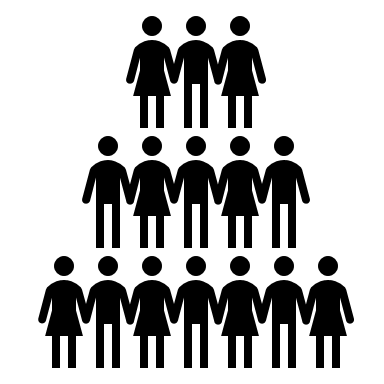 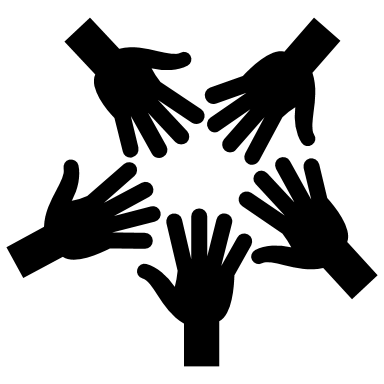 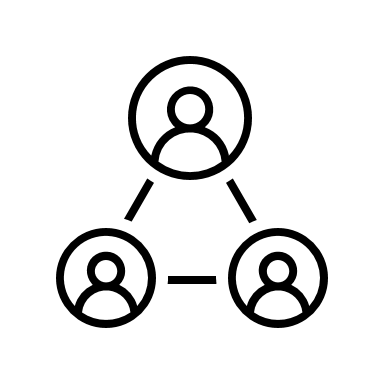 Podpora Európskej komisie na vytvorenie tejto správy neznamená podporu jej obsahu, ktorý vyjadruje len názory autorov, a Komisia nenesie zodpovednosť za akékoľvek použitie informácií v nej obsiahnutých.
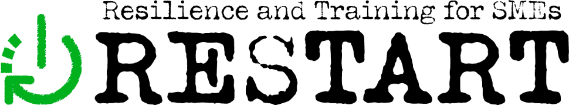 Základy sociálneho podnikania
Zdroj: Business Jargons, prečítajte si viac o sociálnom podnikaní tu.
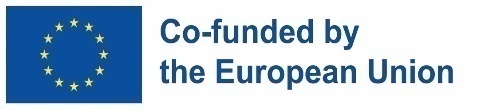 Podpora Európskej komisie na vytvorenie tejto správy neznamená podporu jej obsahu, ktorý vyjadruje len názory autorov, a Komisia nenesie zodpovednosť za akékoľvek použitie informácií v nej obsiahnutých.
Základy sociálneho podnikania2.1 Čím je sociálne podnikanie odlišné?
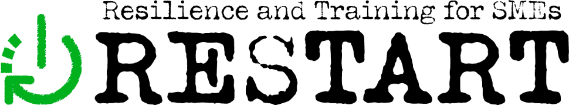 Vo všeobecnosti je podnikanie založené na maximalizácii zisku, ktorý je ďalej možné rozdeliť medzi vlastníkov. Sociálny podnik môže pôsobiť v akejkoľvek oblasti a generovať zisk ako každé iné podnikanie – rozdiel je v tom, ako sa zisk využíva!
Zisk sa reinvestuje a plní konkrétne sociálne poslanie, ktoré má pozitívny vplyv na komunitu!
Sociálne podniky reinvestujú určitý podiel zo svojho zisku na základe príslušného vnútroštátneho práva alebo praxe – napr. sociálne podniky na Slovensku vkladajú viac ako 50 % zisku späť do organizácie na rozširovanie a skvalitňovanie svojich služieb a činností, ktoré vykonávajú za účelom napĺňania svojich spoločensky prospešných cieľov.
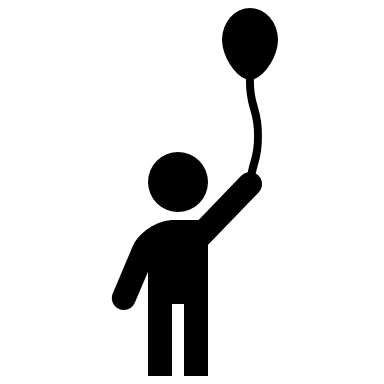 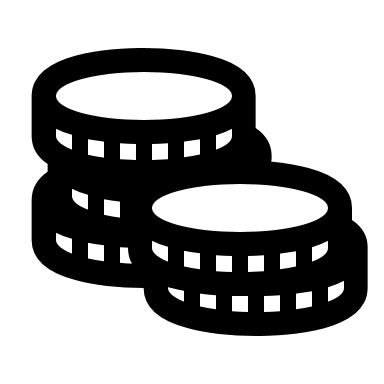 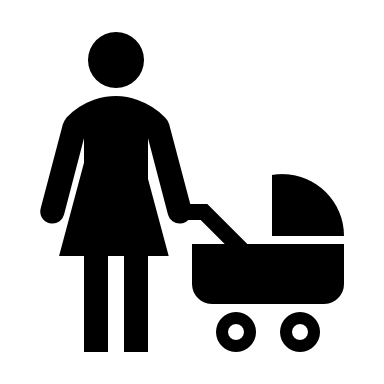 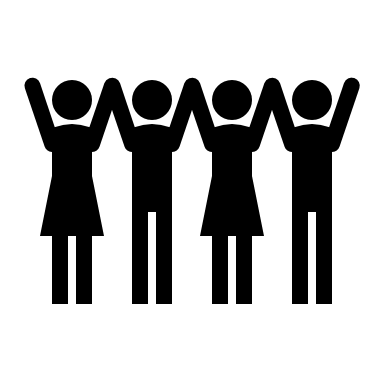 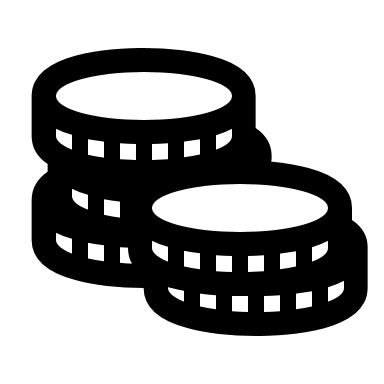 Zisk
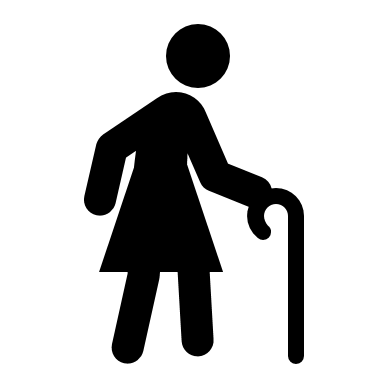 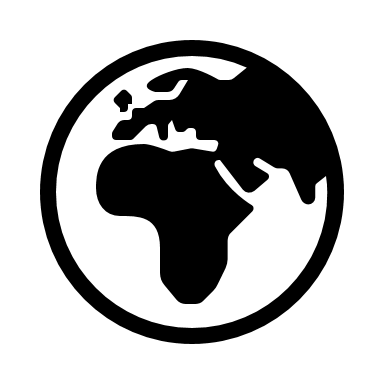 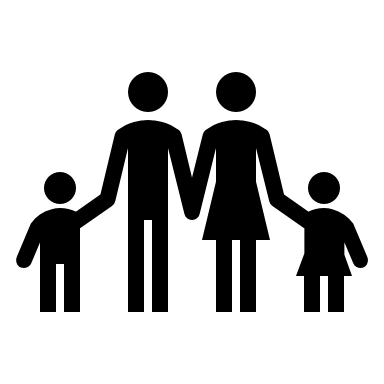 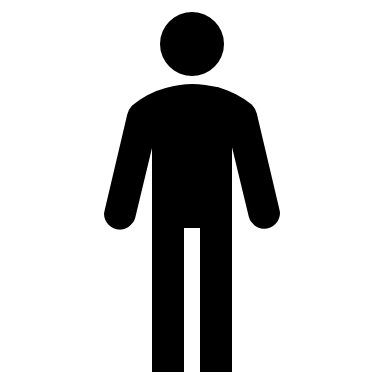 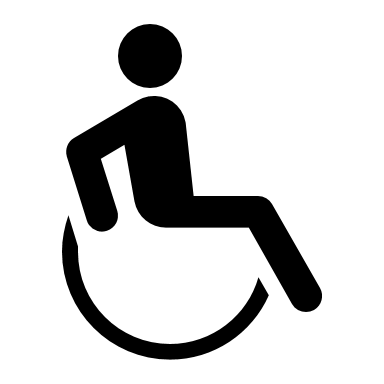 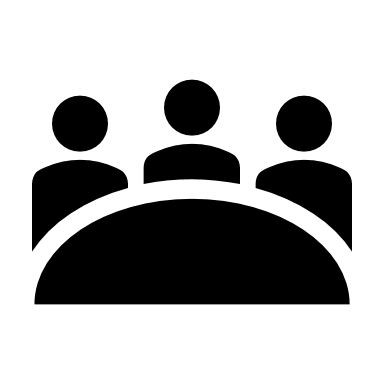 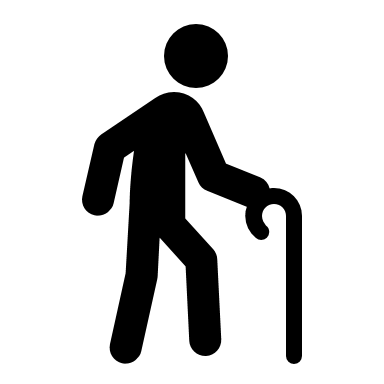 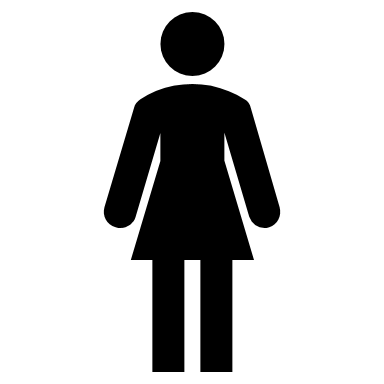 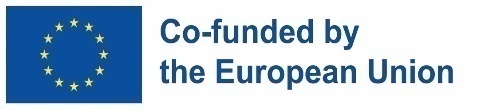 Vlastníci
Sociálne poslanie
Podpora Európskej komisie na vytvorenie tejto správy neznamená podporu jej obsahu, ktorý vyjadruje len názory autorov, a Komisia nenesie zodpovednosť za akékoľvek použitie informácií v nej obsiahnutých.
Základy sociálneho podnikania2.1 Čím je sociálne podnikanie odlišné?
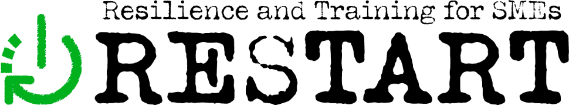 Sociálne podniky vs. podnikanie maximalizujúce zisk a neziskové organizácie







Zdroj: Building Social Business Models: Lessons from the Grameen Experience Muhammad Yunus, Bertrand Moingeon and Laurence Lehmann-Ortega
maximalizácia finančného zisku
Podnikanie maximalizujúce zisk
návratnosť investovaného kapitálu (seba-udržateľnosť)
žiadna návratnosť reinvestovaného kapitálu
Neziskové organizácie
SOCIÁLNE PODNIKY
maximalizácia sociálneho dopadu
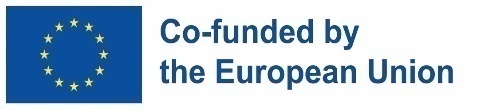 Podpora Európskej komisie na vytvorenie tejto správy neznamená podporu jej obsahu, ktorý vyjadruje len názory autorov, a Komisia nenesie zodpovednosť za akékoľvek použitie informácií v nej obsiahnutých.
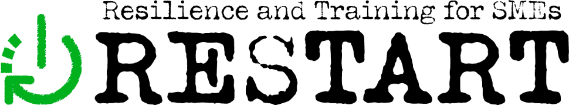 Základy sociálneho podnikania2.1 Čím je sociálne podnikanie odlišné?
Sociálne podnikanie sa v očiach verejnosti často spája najmä s integráciou znevýhodnených ľudí.
ALE sociálne misie môžu podporiť blahobyt komunity aj v mnohých iných oblastiach, nielen cez vytváranie pracovných miest a sociálneho začlenenia zraniteľných skupín. Napríklad v oblasti kultúry, zdravotnej starostlivosti, či ochrany životného prostredia a pod.


Pre lepšiu predstavu o tom, ako zodpovedať otázku „Čo je sociálne podnikanie?“ sleduj video vytvorené Klastrom pre eko-sociálne inovácie a rozvoj – CEDRA Split.
Pozri si príklady úspešných sociálnych podnikov a sociálno-inovačných projektov vo vybraných krajinách popísaných v Príručke sociálnych inovácií a projektov dobrej praxe v oblasti sociálnych inovácií pripravenej slovenskými odborníkmi alebo príklady dobrej praxe identifikované v rámci projektu BRESE, Interreg Europe.
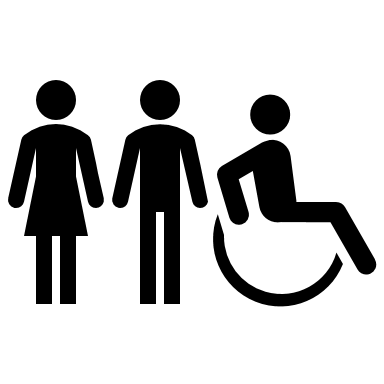 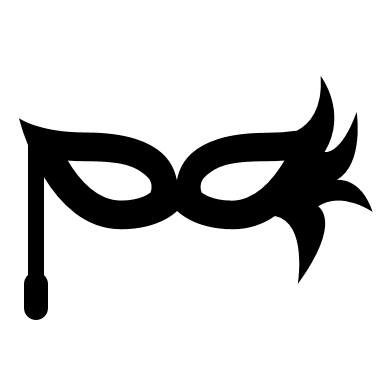 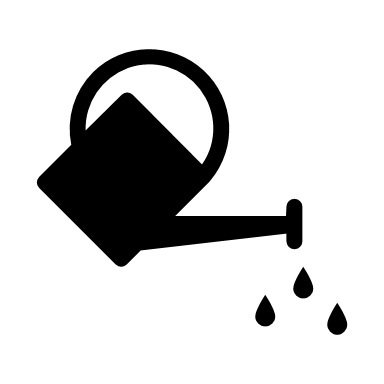 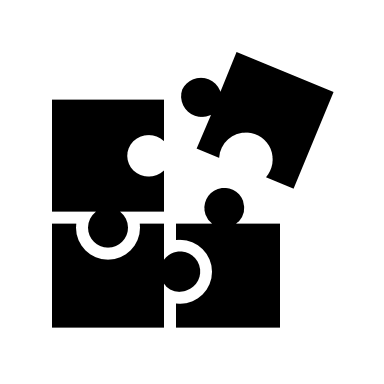 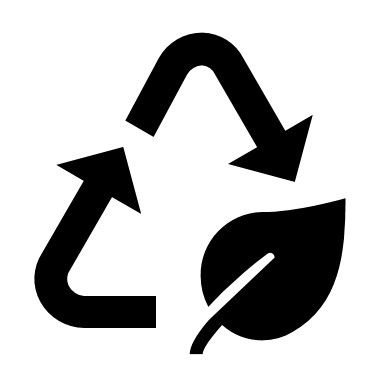 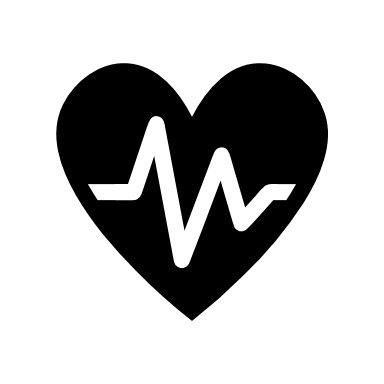 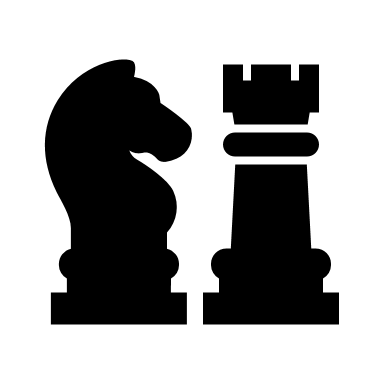 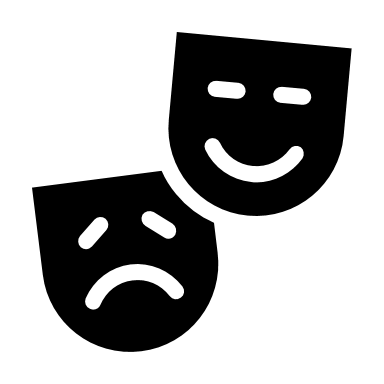 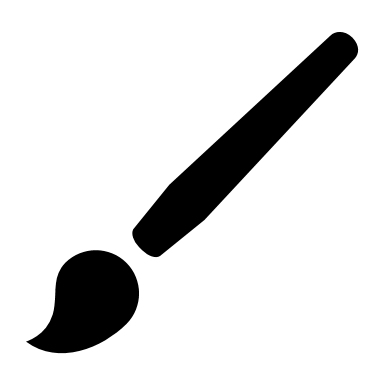 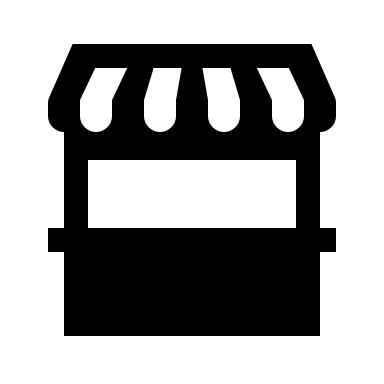 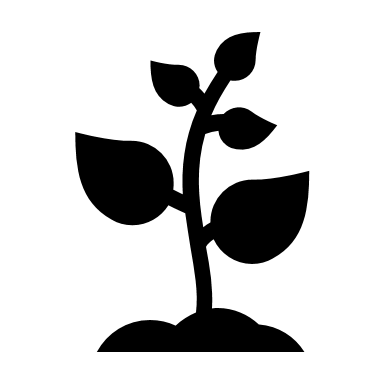 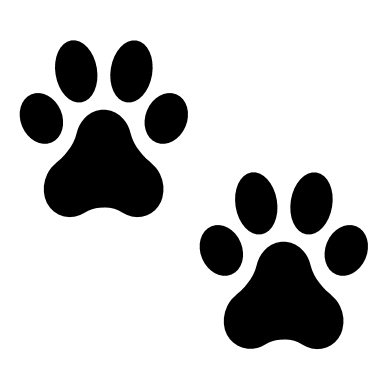 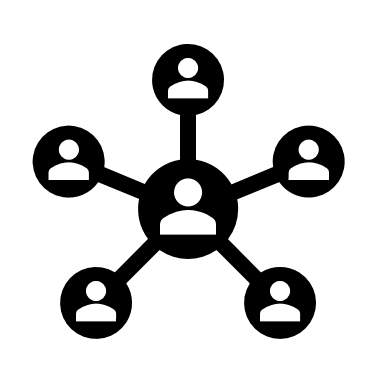 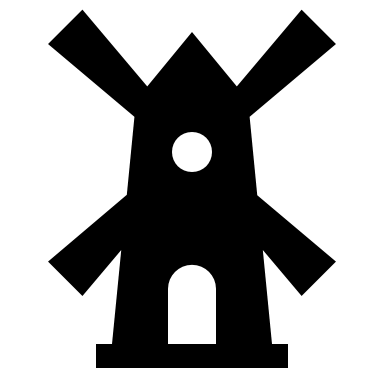 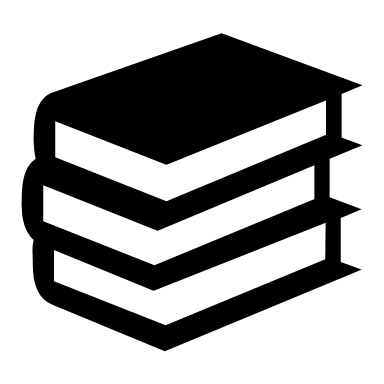 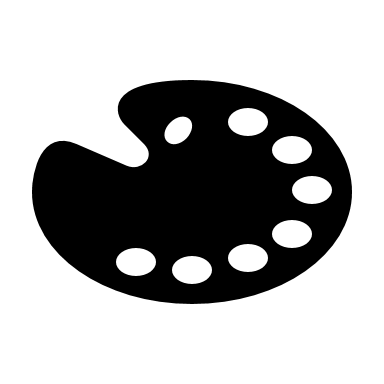 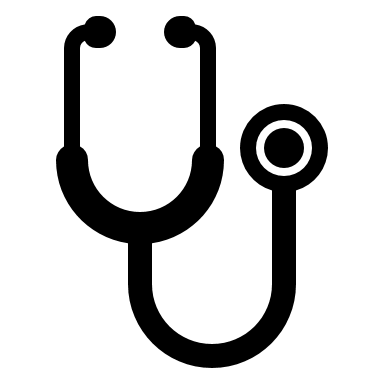 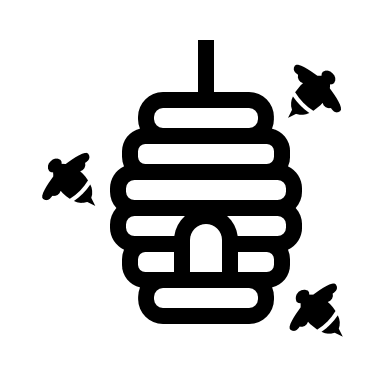 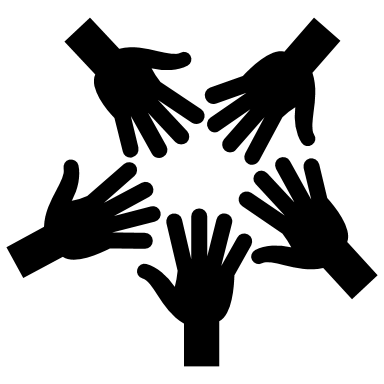 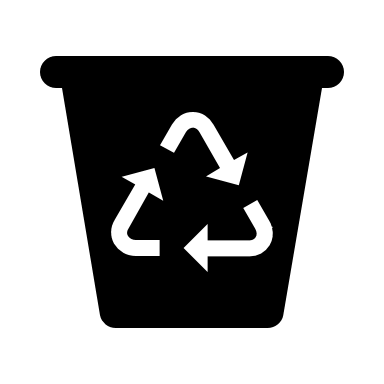 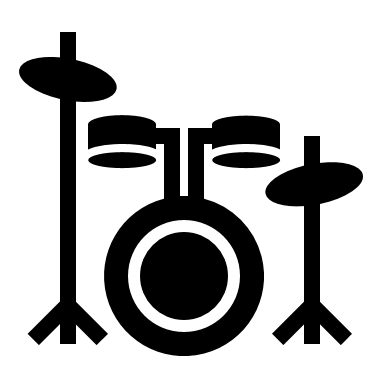 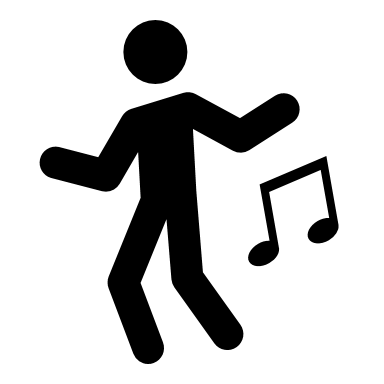 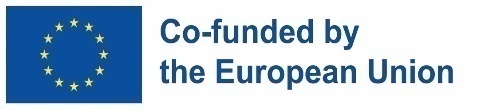 Podpora Európskej komisie na vytvorenie tejto správy neznamená podporu jej obsahu, ktorý vyjadruje len názory autorov, a Komisia nenesie zodpovednosť za akékoľvek použitie informácií v nej obsiahnutých.
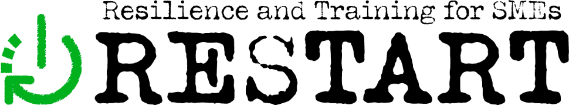 Základy sociálneho podnikania2.2 Sociálne podnikanie vs. Spoločenská zodpovednosť firiem (z ang. Corporate social responsibility - CSR)
Spoločenská zodpovednosť firiem (CSR) je samoregulačný obchodný model, ktorý pomáha podniku byť spoločensky zodpovedným voči sebe, svojim stakeholderom a verejnosti.
Spoločensky zodpovedná firma dobrovoľne vykonáva aktivity, ktoré prispievajú napríklad k ochrane životného prostredia alebo k rozvoju komunity, (podporujú zamestnancov v dobrovoľníckej činnosti, finančne podporujú kultúrne podujatia a pod.) - ALE jej prvoradým cieľom je stále tvorba zisku!

Pričom primárnym cieľom sociálneho podniku je napĺňanie sociálneho poslania, vytváranie sociálnych výhod a pozitívneho vplyvu na komunitu.
SOCIÁLNY PODNIK
SOCIÁLNE ZODPOVEDNÁ FIRMA
Primárnym cieľom je napĺňanie sociálnej misie!
Primárnym cieľom je maximalizácia zisku!
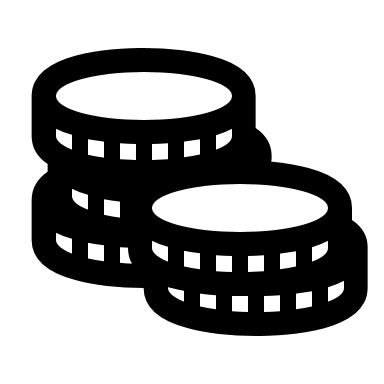 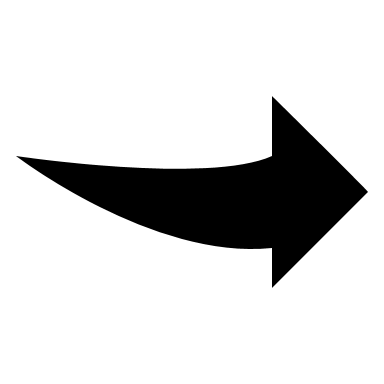 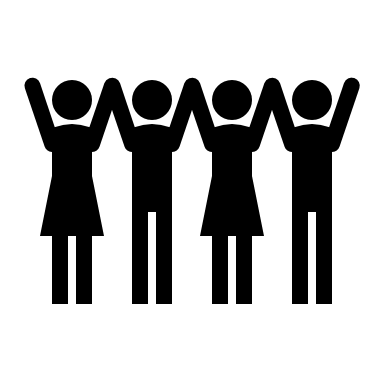 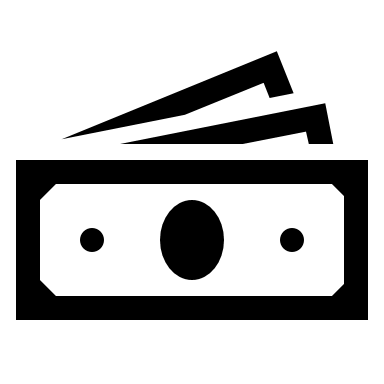 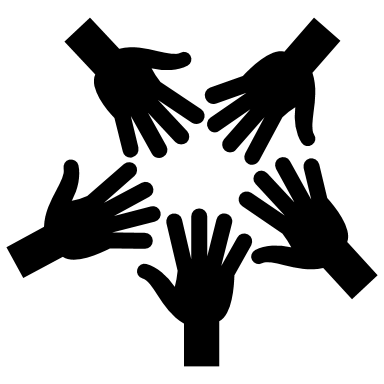 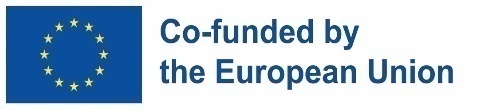 Podpora Európskej komisie na vytvorenie tejto správy neznamená podporu jej obsahu, ktorý vyjadruje len názory autorov, a Komisia nenesie zodpovednosť za akékoľvek použitie informácií v nej obsiahnutých.
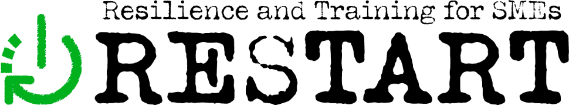 Základy sociálneho podnikania2.3 Sociálne poslanie v MMSP
VÝHODY
VÝZVY
Pridanou hodnotou sociálneho podniku je realizácia sociálnych zmien.
 Podpora cieľovej komunity a dobrovoľníkov môže byť tiež súčasťou činnosti organizácie.
 Odhaduje sa, že partnerstvo a podpora sociálnych podnikateľov by mohla mať pozitívny vplyv na životy takmer 1 miliardy ľudí.
 Rastúca podpora zo strany Európskej komisie - Európska komisia pripravila Akčný plán na oživenie sociálnej ekonomiky a vytvárania pracovných miest.
Netreba zabúdať na podnikateľského ducha v rámci sociálnych podnikov. Zisk je potrebný na rast podniku a maximalizáciu sociálneho vplyvu.
 Efektívna komunikácia o identifikovanom sociálnom probléme a riešeniach, ktoré sociálny podnik ponúka, aby sa zvýšila publicita a uznanie sociálnych podnikov.
 Získanie dôvery od ostatných.
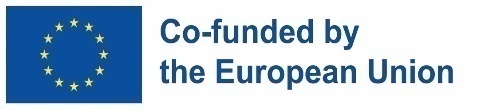 Podpora Európskej komisie na vytvorenie tejto správy neznamená podporu jej obsahu, ktorý vyjadruje len názory autorov, a Komisia nenesie zodpovednosť za akékoľvek použitie informácií v nej obsiahnutých.
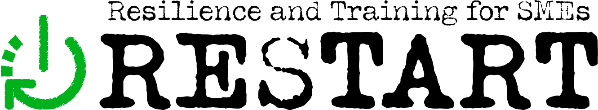 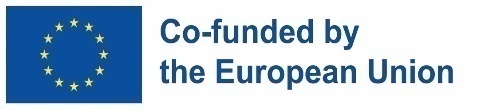 Kapitola 3:Zelené podnikanie
Zelené podnikanie je podmnožinou udržateľného podnikania, ktoré sa zameriava najmä na environmentálne problémy, ale aj na sociálne výzvy prostredníctvom svojich produktov, služieb a operácií pri generovaní zisku. „Zelení“ podnikatelia sú teda podnikatelia, ktorí pracujú na eliminácii negatívnych vplyvov na životné prostredie, a to hlavne:
  znižovaním emisií skleníkových plynov a tvorby odpadu;
  zlepšením energetickej účinnosti a investícií do obnoviteľných zdrojov energie;
  ochranou a obnovou prírodných ekosystémov;
  výrobou a spotrebou produktov a materiálov šetrných k životnému prostrediu.
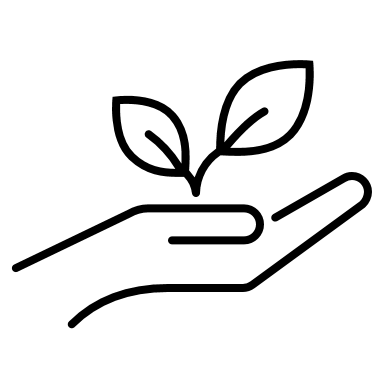 Podpora Európskej komisie na vytvorenie tejto správy neznamená podporu jej obsahu, ktorý vyjadruje len názory autorov, a Komisia nenesie zodpovednosť za akékoľvek použitie informácií v nej obsiahnutých.
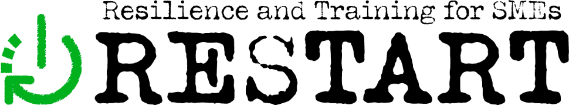 Zelené podnikanie3.1 Čo je zelené podnikanie a aké sú jeho princípy
Pre čo najväčší dopad udržateľnej snahy podniku a jeho zelených aktivít je potrebné o nich komunikovať a informovať o nich všetky zainteresované strany. Tomu však predchádza špecifický súbor cieľov a správny výber nástrojov na meranie pokroku (napríklad sledovanie vplyvu výrobných operácií a produktov počas ich celého životného cyklu na životné prostredie). Pre úspešné "zelené" podnikanie je tiež žiaduce, aby si zákazníci čo najskôr uvedomili svoje spotrebné správanie a návyky.
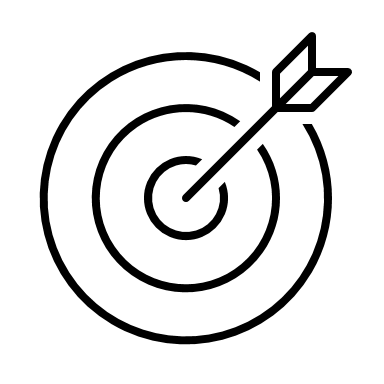 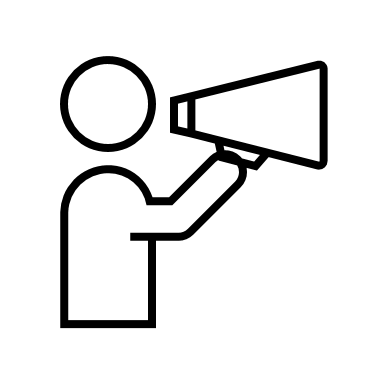 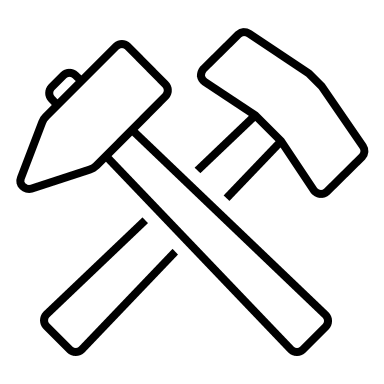 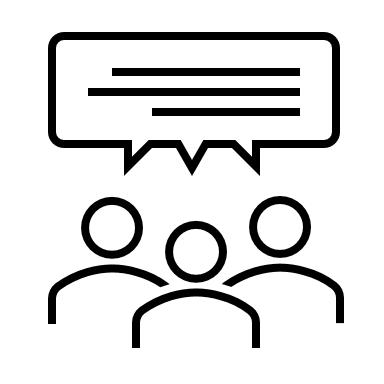 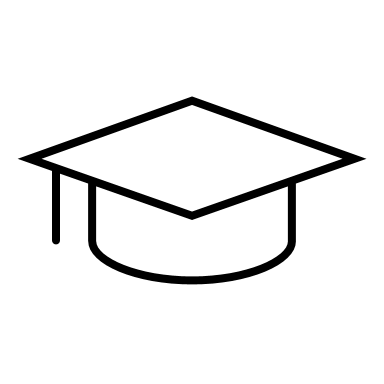 Verejne informujte o svojich záväzkoch
Nastavte si ciele
Monitorujte dosiahnutie svojich cieľov
Verejne zdieľajte dosiahnutý progres
Vzdelávajte svojich zákazníkov
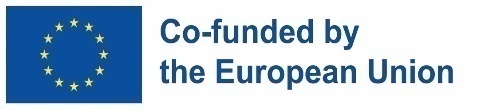 Podpora Európskej komisie na vytvorenie tejto správy neznamená podporu jej obsahu, ktorý vyjadruje len názory autorov, a Komisia nenesie zodpovednosť za akékoľvek použitie informácií v nej obsiahnutých.
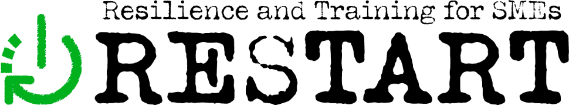 Zelené podnikanie3.1 Čo je zelené podnikanie a aké sú jeho princípy
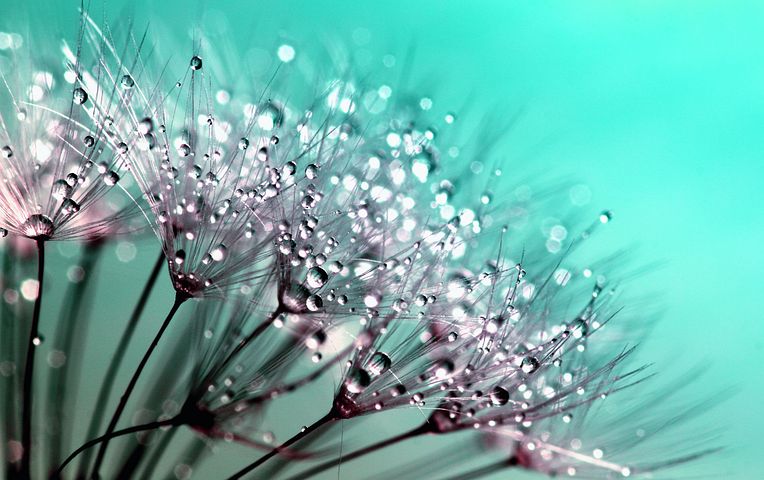 Ako podporiť myšlienku zeleného podnikania vo vašom podnikaní?

Pozrite si úspešný príbeh zeleného podnikania a inšpirujte sa prírodným ekosystémom Zeme
Kliknite tu

Berte na vedomie, že zelené podnikanie je založené na skutočne pozitívnom vplyve na životné prostredie a spoločnosť okolo nás. Nejedná sa o praktiky greenwashingu!
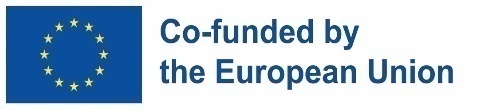 Podpora Európskej komisie na vytvorenie tejto správy neznamená podporu jej obsahu, ktorý vyjadruje len názory autorov, a Komisia nenesie zodpovednosť za akékoľvek použitie informácií v nej obsiahnutých.
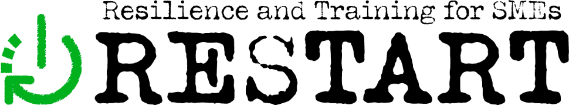 Zelené podnikanie3.2 Ako využiť potenciál zeleného podnikania
Všetky sektory hospodárstva sa budú musieť pretvoriť, aby sa svet mohol dekarbonizovať -  prebudovaním už zavedených trhov, ako aj vytvorením nových. Dosiahnutie uhlíkovo-neutrálneho sveta do roku 2050 sa môže ukázať ako najväčšie prerozdelenie kapitálu v histórii.
-McKinsey, 2022
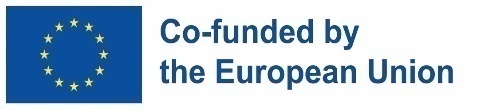 Podpora Európskej komisie na vytvorenie tejto správy neznamená podporu jej obsahu, ktorý vyjadruje len názory autorov, a Komisia nenesie zodpovednosť za akékoľvek použitie informácií v nej obsiahnutých.
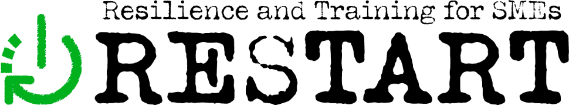 Úrovne udržateľných podnikateľských príležitostí na základe technologickej vyspelosti a vplyvu podnikania na klímu:
Vysoký prínos a riziko – nápady s výrazným vplyvom na klímu, ktoré si však vyžadujú rozvoj ďalších inovácií
Veľká výhra – nápady, ktoré by mohli byť uprednostňované z hľadiska okamžitého presadzovania a prínosu pre klímu
VYSOKÝ



VPLYV NA KLÍMU



NÍZKY
Monitorovanie – nápady, ktoré majú menší vplyv na klímu a vyžadujú dodatočné inovácie pre dosiahnutie technologickej vyspelosti
Rýchle konanie –  nápady, ktoré sú technologicky vyspelé, ale majú nižší celkový vplyv na eliminovanie tvorby emisií
NÍZKA       TECHNOLOGICKÁ VYSPELOSŤ       VYSOKÁ
Zdroj: vlastné spracovanie podľa https://www.mckinsey.com/industries/industrials-and-electronics/our-insights/identifying-opportunities-and-starting-to-build-a-new-green-business-in-the-industrial-sector
Podpora Európskej komisie na vytvorenie tejto správy neznamená podporu jej obsahu, ktorý vyjadruje len názory autorov, a Komisia nenesie zodpovednosť za akékoľvek použitie informácií v nej obsiahnutých.
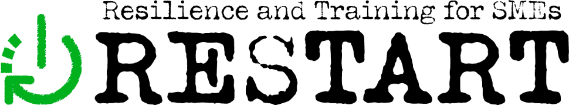 Zelené podnikanie3.2 Ako využiť potenciál zeleného podnikania
Preskúmajte 5 krokov, ktoré vám môžu pomôcť zmierniť podnikateľské riziko a zhodnotiť vaše udržateľné možnosti od spoločnosti McKinsey & Company (z mapovania príležitostí pre priemyselné podniky v rámci 11 sektorov/oblastí: poľnohospodárstvo a správa pôdy a lesov, budovy, správa uhlíka, spotrebný tovar, vodík, priemysel, ropa a plyn, energetika, doprava, odpad a voda):
1. Posúďte hodnotové vyhliadky
McKinsey odhaduje, že do roku 2030 sa objavia investičné príležitosti v oblasti udržateľného rozvoja v hodnote 9 až 12 biliónov USD
Podniky môžu mať prospech z identifikácie špecifických investičných oblastí v rámci rôznych sektorov a z posúdenia hodnoty, ktoré jednotlivé oblasti môžu priniesť
Poskytnutím väčšej prehľadnosti o potenciálnej hodnote môže takáto segmentácia pomôcť lídrom nielen uprednostniť relevantné príležitosti, ale aj vybudovať podporu pre nové zelené podniky
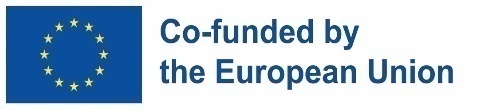 Podpora Európskej komisie na vytvorenie tejto správy neznamená podporu jej obsahu, ktorý vyjadruje len názory autorov, a Komisia nenesie zodpovednosť za akékoľvek použitie informácií v nej obsiahnutých.
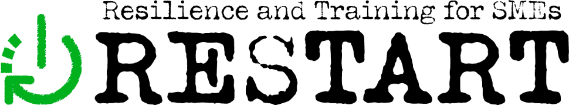 Zelené podnikanie3.2 Ako využiť potenciál zeleného podnikania
2. Identifikujte dôležité prvky pre využitie technológie a infraštruktúry
Podniky by mali určiť, či im faktory, ako je infraštruktúra, dodávateľský reťazec, zákaznícka základňa a geografická stopa, poskytujú konkurenčnú výhodu
Po dokončení interného hodnotenia by mali podniky preskúmať príležitosti, ktoré identifikovali v prvom kroku a zvážiť svoje existujúce schopnosti zručnosti a zdroje
Podniky môžu zistiť, že ich schopnosti sa hodia na príležitosť, o ktorej pôvodne neuvažovali
Každý podnik po internom preskúmaní dospeje k inému záveru vzhľadom na svoje jedinečné silné a slabé stránky
Strojárske podniky, ktoré sa špecializujú na technológiu pohonov, môžu dosiahnuť najlepšie výsledky, ak sa zamerajú na obaľovače elektród - tí, ktorí sa zaoberajú robotikou a automatizáciou, môžu uspieť tým, že sa sústredia na nástroje na zostavovanie článkov alebo modulových balíkov
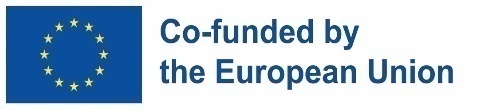 Podpora Európskej komisie na vytvorenie tejto správy neznamená podporu jej obsahu, ktorý vyjadruje len názory autorov, a Komisia nenesie zodpovednosť za akékoľvek použitie informácií v nej obsiahnutých.
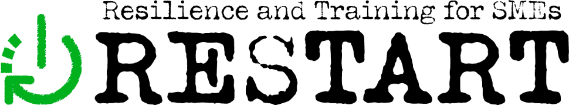 Zelené podnikanie3.2 Ako využiť potenciál zeleného podnikania
3. Nastavte vaše priority na základe ich vplyvu na klímu a technologickej vyspelosti
Rôzne podniky môžu mať rôzny postoj k vplyvu na klímu a technologickej vyspelosti, ktorú chcú dosiahnuť – niektoré majú vysoko rizikový apetít po nových technológiách, ktoré by mohli priniesť sľubné výnosy, a iné sú zas menej spokojné s menej vyspelými technológiami napriek ich potenciálnemu vplyvu na udržateľnosť
Na posúdenie vplyvu podnikateľských aktivít na klímu môžu podniky použiť nástroje, ktoré určujú základné metriky udržateľnosti pre spoločnosť, produkt alebo procesy a predpovedať, ako by nové riešenia mohli tieto metriky ešte zlepšiť
Na posúdenie vyspelosti technológie môžu podniky použiť svoje vlastné výskumné a analytické nástroje, aby pomohli iným podnikom určiť vyhliadky na zníženie emisií pomocou vyhodnotenia úrovne jej vyspelosti
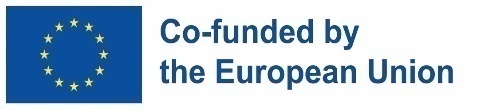 Podpora Európskej komisie na vytvorenie tejto správy neznamená podporu jej obsahu, ktorý vyjadruje len názory autorov, a Komisia nenesie zodpovednosť za akékoľvek použitie informácií v nej obsiahnutých.
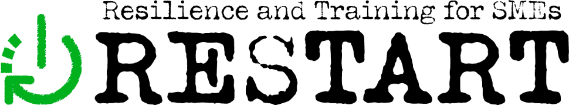 Zelené podnikanie3.2 Ako využiť potenciál zeleného podnikania
4. Zosúlaďte sa s politikami a nariadeniami
Nariadenia, ako je balík EÚ Fit for 55, by mohli pôsobiť ako katalyzátory prostredníctvom vytvárania stimulov pre vývoj ekologických produktov alebo poskytovaním ekonomických výhod podnikom, ktoré znižujú svoje emisie
 Podniky by mali sledovať vývoj v oblasti regulácií a zvážiť, ako by súčasné alebo budúce politiky mohli ovplyvniť ich stratégie, najmä pokiaľ ide o zelené podniky, keďže predpisy často chýbajú, vznikajú alebo sa rýchlo vyvíjajú
5. Definujte silný obchodný zámer a plán
Pred realizáciou zelenej stratégie by mohli podniky ťažiť z vypracovania kompletného podnikateľského plánu vrátane obchodného zámeru s päťročným až desaťročným výhľadom
 Pri vytváraní obchodných plánov môžu podniky profitovať z kladenia si niektorých základných otázok, ako sú:
 Aké sú finančné a nefinančné ciele podniku?
 Aký je súčasný dopyt na trhu?
 Aká je ideálna pozícia na trhu?
 Ako môže podnik riešiť nedostatky v potrebných zručnostiach pri rozširovaní podnikania?
 Na ktoré oblasti by mal podnik zamerať svoje úsilie?
 Ako môže podnik merať a sledovať pokrok počas implementácie plánu?
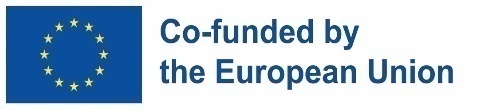 Podpora Európskej komisie na vytvorenie tejto správy neznamená podporu jej obsahu, ktorý vyjadruje len názory autorov, a Komisia nenesie zodpovednosť za akékoľvek použitie informácií v nej obsiahnutých.
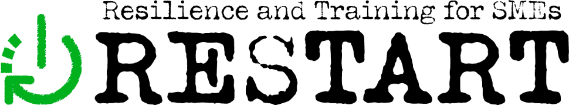 Zelené podnikanie3.2 Ako využiť potenciál zeleného podnikania
Nezabudnite…
Získajte certifikáciu – Zvážte certifikáciu vášho podniku alebo produktov certifikačným orgánom. Certifikácia môže predstavovať aj cenný marketingový nástroj, ktorý pomáha vytvárať pocit dôvery u zákazníkov a iných zainteresovaných strán.




Využite vládne stimuly – Na uľahčenie implementácie udržateľných riešení by zelení podnikatelia mali preskúmať rôzne vládne stimuly, ako sú granty, daňové úľavy či pôžičky, ktoré sú k dispozícii na podporu udržateľných obchodných praktík.
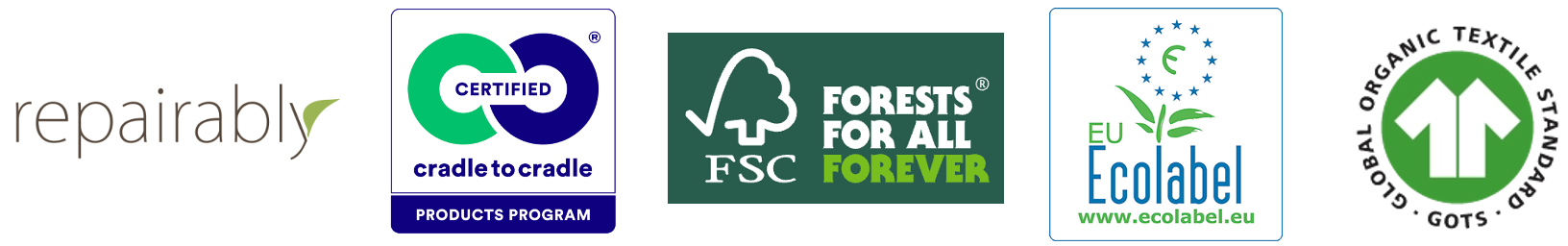 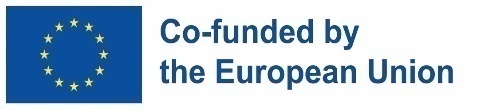 Podpora Európskej komisie na vytvorenie tejto správy neznamená podporu jej obsahu, ktorý vyjadruje len názory autorov, a Komisia nenesie zodpovednosť za akékoľvek použitie informácií v nej obsiahnutých.
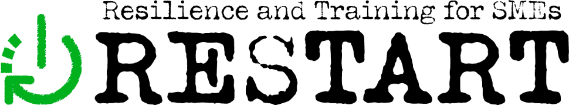 Zelené podnikanie3.2 Ako využiť potenciál zeleného podnikania
Výzvy, ktoré by mohli odkloniť udržateľné smerovanie priemyselných spoločností:
 Nejasná veľkosť trhu a miera rastu – predpoveď výnosov pre niektoré zelené produkty je neistá. Napríklad technológia zachytávania uhlíka predstavuje zatiaľ len malý trh, ale predpokladá sa, že výrazne porastie, aj keď je ťažké predpovedať jej presnú veľkosť.
 Technológie v počiatočnom štádiu – udržateľné produkty sú v počiatočných štádiách vývoja a nie je jasné, či budú realizovateľné vo veľkom meradle. Trvalo udržateľná výroba vodíka si napríklad v súčasnosti vyžaduje nové a efektívne elektrolyzéry, no najlepšie možné technológie a infraštruktúra sú stále v štádiu skúmania.
Nedostatočné povedomie o požadovaných kompetenciách, zariadeniach a charakteristikách produktov – podniky stále identifikujú jedinečné predajné miesta pre svoje zelené produkty, ako sú napríklad batériové články - špecifické požiadavky na batérie novej generácie sú stále neisté. Táto neistota tiež sťažuje predpovedanie potrebných zručností, materiálov a zariadení potrebných na výrobu týchto produktov.
Nové regulácie – podniky si nie sú isté aký dopad budú mať rýchlo sa vyvíjajúce predpisy o udržateľnosti na ich produkty a služby, kým nebudú mať viac podrobností o tom kedy, kde a aké predpisy sa budú uplatňovať.
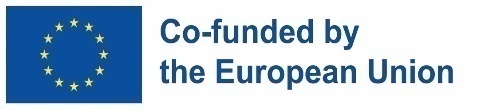 Podpora Európskej komisie na vytvorenie tejto správy neznamená podporu jej obsahu, ktorý vyjadruje len názory autorov, a Komisia nenesie zodpovednosť za akékoľvek použitie informácií v nej obsiahnutých.
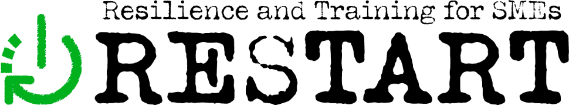 Zelené podnikanie3.3 Tipy a nástroje, vďaka ktorým bude váš podnik zelenší
Nie ste si istí svojím vplyvom na životné prostredie? Poznanie súčasného stavu predchádza každej zmene a pokroku. Zmerajte svoju uhlíkovú stopu a zistite, ktorá činnosť vo vašom podniku má najväčší negatívny vplyv na životné prostredie pomocou bezplatných uhlíkových kalkulačiek:

Organizácia spojených národov - Kalkulačka
Svetový fond na ochranu prírody – Kalkulačka
Nezisková organizácia Nature Conservancy - Kalkulačka
Nezávislý think-thank Global Footprint Network – Kalkulačka
Agentúra pre ochranu životného prostredia USA - Kalkulačka
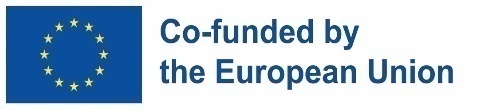 Podpora Európskej komisie na vytvorenie tejto správy neznamená podporu jej obsahu, ktorý vyjadruje len názory autorov, a Komisia nenesie zodpovednosť za akékoľvek použitie informácií v nej obsiahnutých.
Zhrnutie
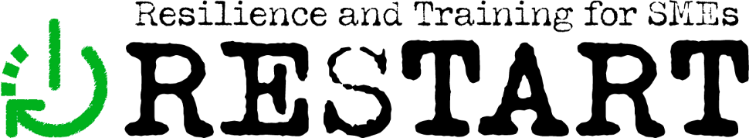 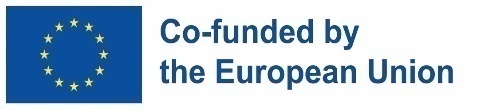 Podpora Európskej komisie na vytvorenie tejto správy neznamená podporu jej obsahu, ktorý vyjadruje len názory autorov, a Komisia nenesie zodpovednosť za akékoľvek použitie informácií v nej obsiahnutých.
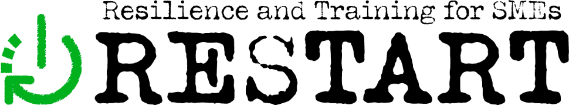 Kvízové otázky
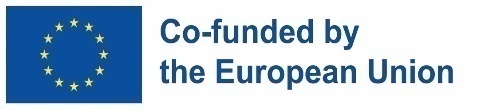 Podpora Európskej komisie na vytvorenie tejto správy neznamená podporu jej obsahu, ktorý vyjadruje len názory autorov, a Komisia nenesie zodpovednosť za akékoľvek použitie informácií v nej obsiahnutých.
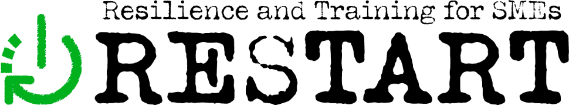 Kvízové otázky
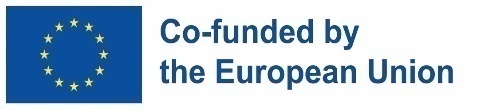 Podpora Európskej komisie na vytvorenie tejto správy neznamená podporu jej obsahu, ktorý vyjadruje len názory autorov, a Komisia nenesie zodpovednosť za akékoľvek použitie informácií v nej obsiahnutých.
Kvízové otázky
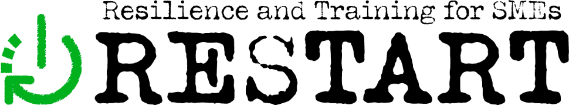 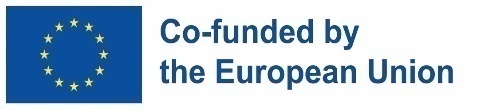 Podpora Európskej komisie na vytvorenie tejto správy neznamená podporu jej obsahu, ktorý vyjadruje len názory autorov, a Komisia nenesie zodpovednosť za akékoľvek použitie informácií v nej obsiahnutých.
Kvízové otázky
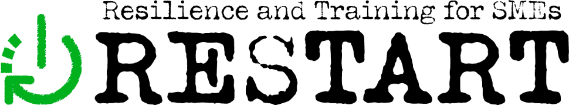 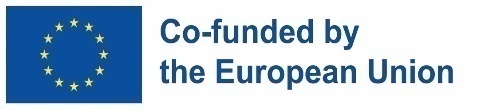 Podpora Európskej komisie na vytvorenie tejto správy neznamená podporu jej obsahu, ktorý vyjadruje len názory autorov, a Komisia nenesie zodpovednosť za akékoľvek použitie informácií v nej obsiahnutých.
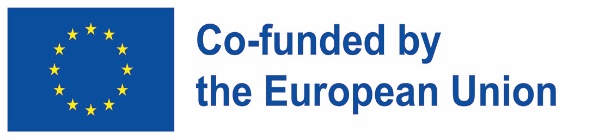 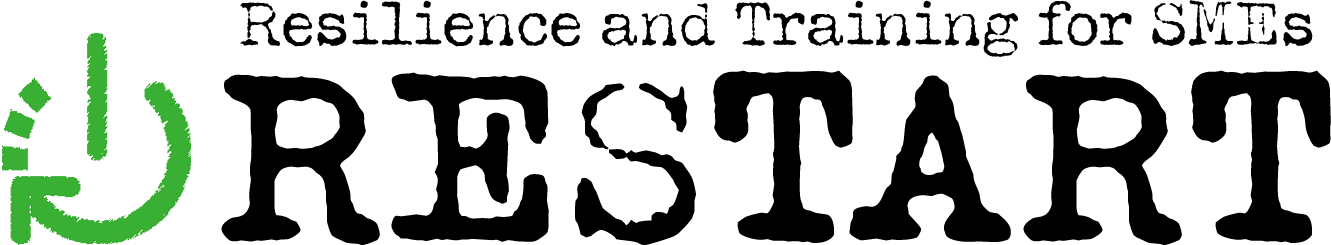 Podpora Európskej komisie na vytvorenie tejto správy neznamená podporu jej obsahu, ktorý vyjadruje len názory autorov, a Komisia nenesie zodpovednosť za akékoľvek použitie informácií v nej obsiahnutých.
Ďakujeme!
Pokračujte v tréningu na www.restartproject.eu.